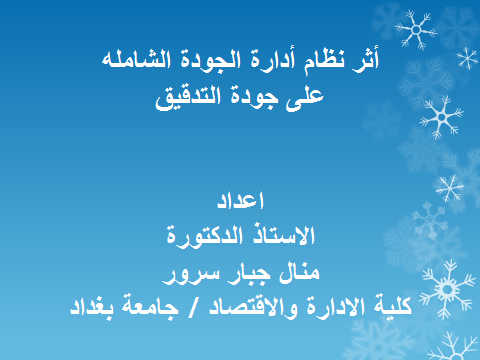 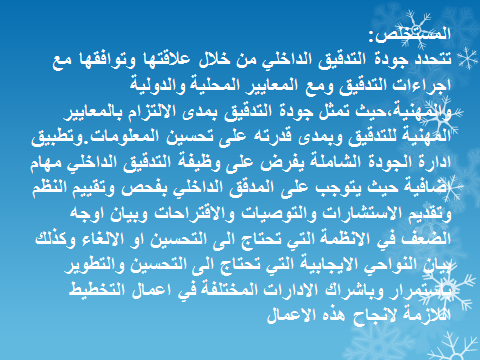 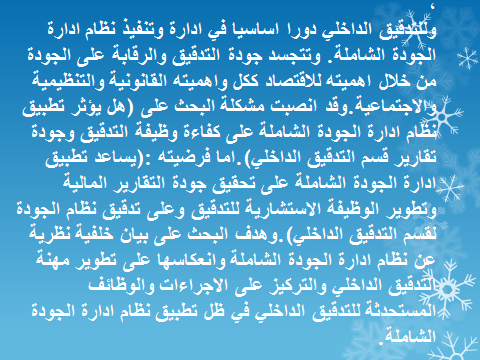 مفهوم جودة التدقيق:عرفت جودة التدقيق بمفاهيم مختلفة تبعا لعلاقتها بدرجة توافق اجراءات التدقيق  مع معايير التدقيق الصادرة ، فحدد المحاسبون والمدققون ابعادا متعددة لجودة التدقيق ، وان اهم هذه الابعاد:
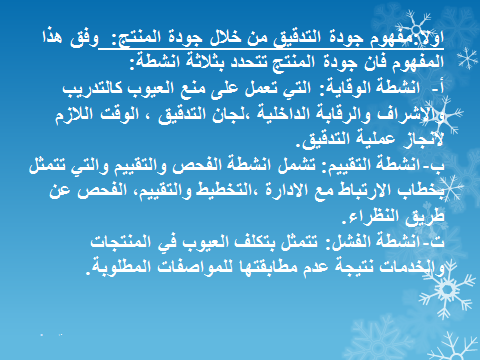 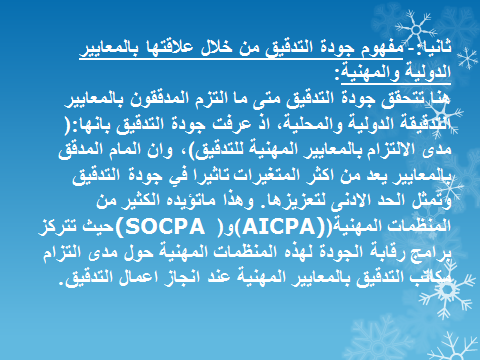 ثالثا:مفهوم جودة التدقيق من خلال قدرته على تحسين المعلومات: تتحقق جودة التدقيق من خلال قياس قابلية التدقيق على تخفيض التحيز لتحسين جودة المعلومات المحاسبية.
رابعا:مفهوم جودة التدقيق من خلال التركيز على مفهومها العام: الجودة تتحقق متى ماكان التدقيق قادر على اشباع حاجة مستخدمي القوائم المالية،وهنا ستتلمس مهنة التدقيق احتياجات المسنخدمين وتعمل على تعديل معاييرها المهنية لتلبية متطلبات المستخدمين ولسد الفجوة بين مايتوقعه مستخدموا القوائم المالية وماتقدمه مهنة التدقيق وهذاسيحقق رضا الزبون والمجتمع عن المهنة.
اهداف جودة التدقيق والرقابة على الجودة:1-تاكد التزام المدققين باحكام القوانين والتعليمات النافذة والمعايير المحاسبية والتدقيقية الدولية والمحلية الصادرة والمعتمد عليها من الجهات المهنية المختصة.2-	زيادة الموثوقية بالتقارير الصادرة عن المدققين .3-	توافر ادوات للرقابة الميدانية على اداء المكاتب في مجال تقديم الخدمات المهنية.
1- الاهمية الاقتصادية لجودة التدقيق:
تقديم خدمات تدقيقية ذات جودة عالية يقلل من مخاطرة تمويل المشاريع الاقتصادية في ظل المنافسة.ومتى ماتمتع الكادر التدقيقي بالكفاءة والخبرة والموضوعية سيتم الاداء بالجودة العالية.
-
-2-الاهمية القانونية لجودة التدقيق :
عملية التدقيق التي يفرضها القانون تعزز مصداقية الكشوفات المالية وتمكن من التغلب على الضغوطات الادارية لعدم كشف الممارسات السلبية وانتهاكاتها للقوانين والمعايير .والتزام المدقق بالمعايير الدولية والمحلية هوتطبيق لمفهوم جودة التدقيق. وهذا مايجسد حاجة بلدنا لجودة التدقيق لكافة المنظمات الحكومية والشركات للتخلص من كل قساد اداري او مالي يسلب الموارد الاقتصادية والمالية.
3-الاهمية الاجتماعية لجودة التدقيق والرقابة على الجودة: جودة التدقيق تزيد من ثقة الجمهور بالمهنة وتحسين نظرة المجتمع لها وتؤدي الى الاستقرار الاجتماعي ومحاربة الفقر وبناء مجتمعات مزدهرة.وبناء مناخ استثماري ومحاربة الفساد المالي وحماية المصلحة العامة بالموضوعية التي ستتمتع بها جودة التدقيق.وضرورة وجود تشريعات ضد الفساد وحماية اولئك الذين يكشفوا مظاهر الفساد.
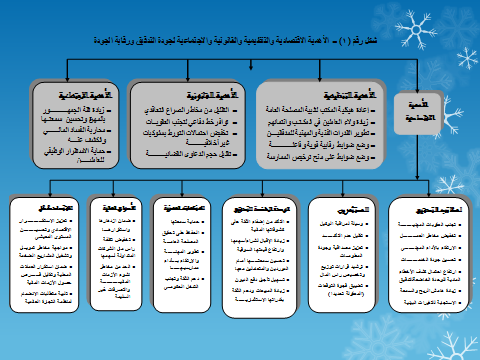 اهمية تطبيق ادارة الجودة االشاملة:
ان (TQM) توفر اساس قوي لبناء وتعزيز البعد التنافسي مع الشركات الناجحة وتحقق التوافق بين جودة المنتجات والمعايير العالمية للجودة بالالتزام بالمواصفات القياسية،والتحسين المستمر وتخفيض التكاليف ونحسين الانتاجية وتزيد الكفاءة وتحسن قدرات العاملين وزيادة ابداعهم بتقليل العيوب بالمنتجات .كماتزيد من الحصة السوقية للشركة وتعظم ارباحها بالاستخدام الامثل للموارد المادية والبشرية وتحقق رضا الزبون.
خصائص نظام ادارة الجودة الشاملة ومدى ارتباطها بالتدقيق الداخلي:
فالهدف الاساسي ل(TQM) هوتلبية احتياجات المستفيدين الخارجين والداخلين.فالالتزام بالمعايير المهنية والمحلية والدولية والسياسات والاجراءات والقوانين والانظمة  ومعايير السلوك المهني يحقق خصائص ادارة الجودة الشاملة ويجسد جودة التدقيق.
التدقيق الداخلي  في ظل تطبيق ادارة الجودة الشاملة:
1-المحافظة على استقلال ادارة التدقيق وفحص كفاءة النظم.
2- يمثل التدقيق وظيفة استشارية للعاملين والادارة من خلال توظيف خبرات المدققين والموارد المادية لمساعدة العاملين في تنفيذ مسؤولياتهم وتحقيق الاهداف ومساعدة الادارة في تطبيق جميع النظم طبقا لمستويات الجودة.
3-التحسين المستمر في جودة خدمات التدقيق
4-تقييم المخاطر والتاكد من ان السياسات والاجراءات تنفذ بفاعلية.
العناصر المؤثرة في كفاءة مهنة التدقيق الداخلي في ظل تطبيق نظام ادارة الجودة الشاملة:1-	تلبية خدمات المستفيدين.2-	فعالية تقارير التدقيق  الداخلي.3-	استقلال المدقق الداخلي.4-	تنمية وتطوير  المدققين الداخلين.5-	مراجعة نظم الجودة.
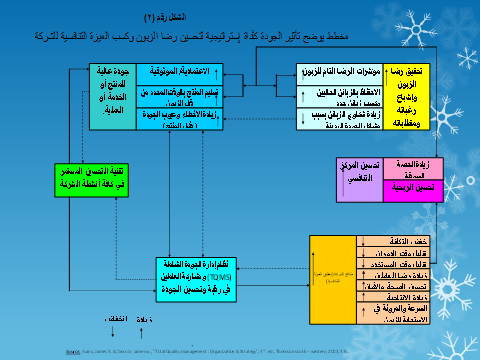 النتائج الايجابية لجودة التدقيق الداخلي في ظل بيئة نظام ادارة الجودة الشاملة:
1-ان ادارة الجودة الشاملة توفر معلومات تخفض وتمنع الانحراف بين الاداء المخطط والفعلي .فجودة التدقيق يعد درعا وقائيا للتحسين المستمر ويكبر دوره في ظل تطبيق(TQM).
2- يؤدي تطبيق TQMالى خلق بيئة عمل افضل لفريق التدقيق من خلال توفير معرفة بالمعايير الفنية وخبرات ومهارات العمل بمجالات متعددة.
3- مساعدة المنظمات بالحصول على شهادة ايزو 9000.
اولا:الاستنتاجات:1-	يعكس التدقيق الدعامة الاساسية لحماية وضمان جودة المعلومات المالية بالكشوفــــات المالية وتعزيز مصداقيتها .2-يؤثر تطبيق نظام TQMعلى كفاءة خدمات التدقيق الداخلي في المنظمة وجودة تقاريرها فضلا عن تطوير كفاءة اداء افراد قسم التدقيق الداخلي. كما يوجد تاثير  مابين تطبيق نظام TQMوالدور الاستشاري للمدقق الداخلي وهذا اهم وظائف المدقق الداخلي.3- تزايدت المهام الملقاة على عاتق المدقق الداخلي في ظل متطلبات البيئة المعاصرة فاصبح مطلوبا منه فحص وتقييم كل متغير جوهري  في بيئة نظام ادارة الجودة الشاملة
ثانيا:التوصيات:1-تنمية مهارات المدققين الداخلين  وتنمية استخدام اساليب علمية حديثة بما يتلائم مع مفاهيم نظام ادارة الجودة الشاملة.2- ضرورة قيام قسم التدقيق الداخلي بواجبات تفرضها تحديات اقامة نظام TQM وفقا للعلاقة التبادلية بين خصائص  نظام ادارة الجودة الشاملة ووظائف مهنة التدقيق الداخلي.3:  اجراءمراجعة تحليلية للاطار التشريعي الذي يحكم مهنة التدقيق بالعراق لتحديد مستوى اسهامه في ارساء جودة التدقيق والكشف عن المجــالات الايجابية والسلبية ذات الصلة بهذا الجانب .
شكرا لحسن اصغائكم